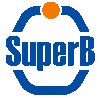 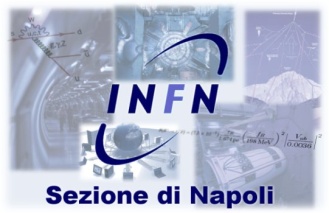 Re.Ca.S.
Rete di Calcolo per SuperB
1
G. Russo
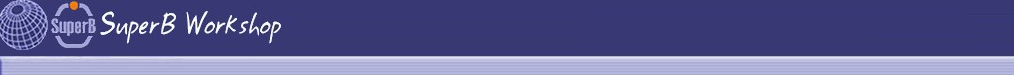 Ferrara, 2011 july 7th
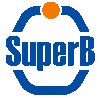 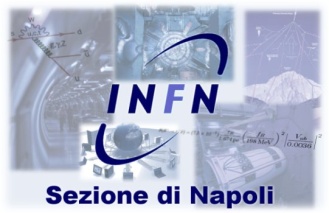 Characteristics of the «call for projects»
P.O.N. (National Operational Programme) is funded by EU
Funding is strictly limited to 4 southern regions
Project to be presented by Aug. 11th
Funding request: min 15 M€, max 45 M€
Only for «large» infrastructure, including grid
About 9,5% is for educational purposes
2
G. Russo
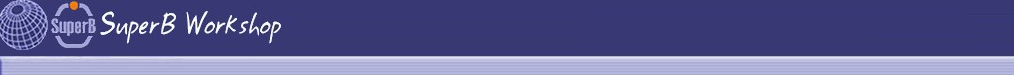 Ferrara, 2011 july 7th
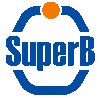 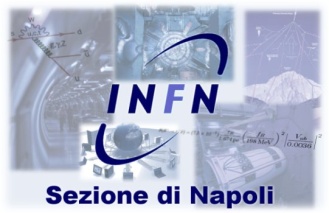 Characteristics of our project
Amount requested: 44,5 M€
Partecipants: 
INFN (NA, BA, CT, CS) 
UniNA 
UniBA
INFN: 22,5; UniNA: 11 M€; UniBA: 11 M€
3
G. Russo
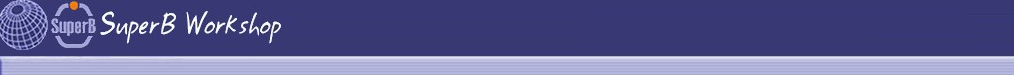 Ferrara, 2011 july 7th
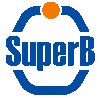 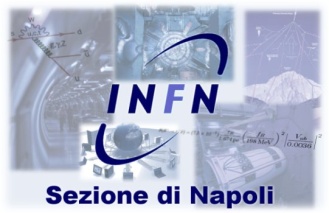 Key persons
L. Merola (NA - head, empowering project)
R. Bellotti (BA – head, educational project)
G. Russo (NA - relationship with funding agency; proposal submission and follow-up)
One administrative officer for each partner
4
G. Russo
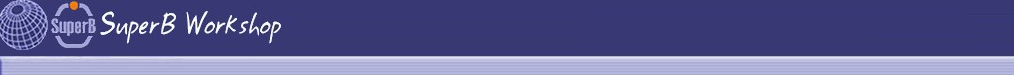 Ferrara, 2011 july 7th
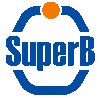 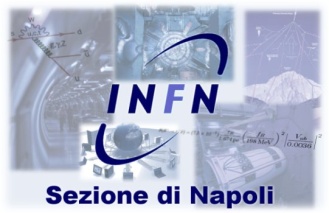 Contents of the project (1)
Build 4 Data Centers
Sizes in the ratio 15:15:10:2.5 (NA:BA:CT:CS)
# of racks in the ratio 50:50:30:10
Infrastructure in each center: 
Energy (HPC: trigeneration from methane)
Electrical apparatuses
Technical (mechanics, fire systems etc)
5
G. Russo
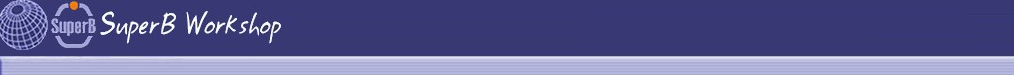 Ferrara, 2011 july 7th
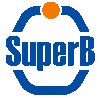 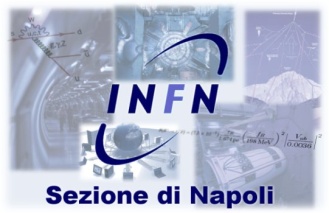 Contents of the project (2)
Storage – 40% of rack units: 
space for 6 PB at NA, BA
space for 3 PB at CT
space for 1 PB at CS
Nodes: – 50% of rack units: 
space for 24.000 cores at NA, BA
space for 15.000 cores at CT
space for 3.000 cores at CS
6
G. Russo
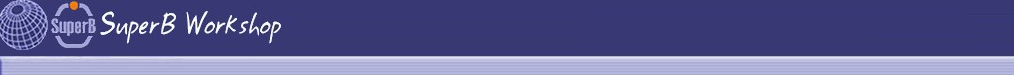 Ferrara, 2011 july 7th
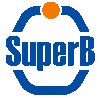 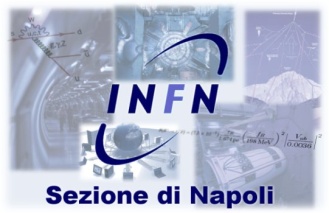 Timeline
Approval expected by Jan 2012
Internal startup expected by april 2012
50 people temporarily recruited and funded (up to november 2014)
Tenders to start by june 2012
Tender duration: 18 months
Installation: first semester 2014
Nothing compatible with R&D for SuperB, except personnel
7
G. Russo
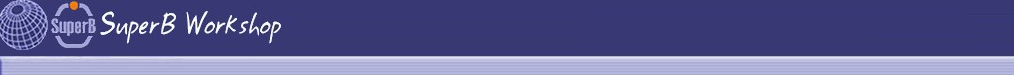 Ferrara, 2011 july 7th
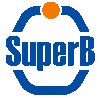 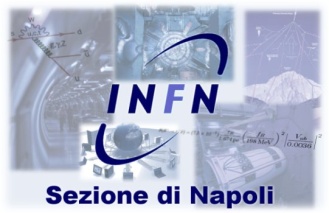 Commissioning phase
From march 2014 to dec 2014
Likely on LHC, and partially on SuperB
Universities will use the Data Centers also for other researches (estimated 10% of resources)
8
G. Russo
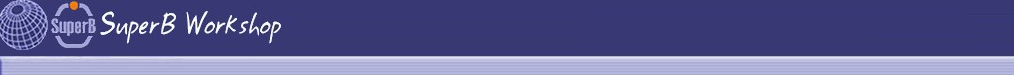 Ferrara, 2011 july 7th
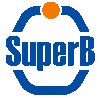 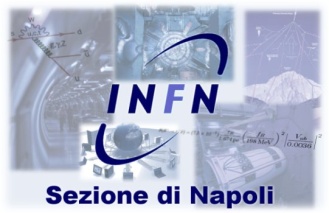 Conclusions
Unique opportunity
Timeline for hw non optimal with respect to SuperB
Timeline for personnel and educational programme compatible with R&D for SuperB
9
G. Russo
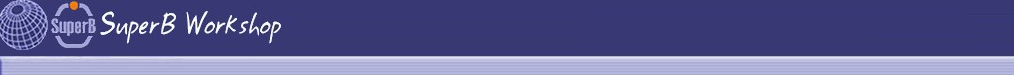 Ferrara, 2011 july 7th